Jodi Bieber
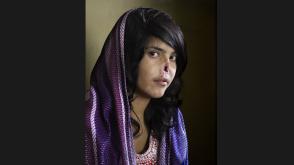 vrouw met een verminkt gezicht een iconisch beeld, dat veel zegt over de ellendige toestand 



Http://www.nrc.nl/nieuws/2011/02/11/in-beeld-de-world-press-photo-winnaars/
Olivier Laban-Mattei
Haïti, in de nasleep van de aardbeving










Http://www.nrc.nl/nieuws/2011/02/11/in-beeld-de-world-press-photo-winnaars/
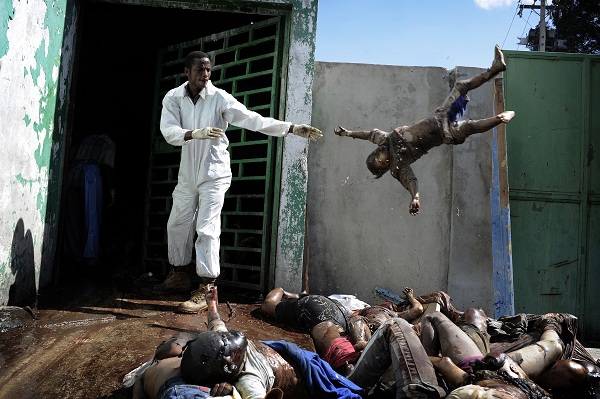 Daniel Berehulak
Mensen proberen eten te bemachtigen dat uit een helikopter wordt gegooid tijdens een overstroming in Dadu


























http://www.nrc.nl/nieuws/2011/02/11/in-beeld-de-world-press-photo-winnaars/
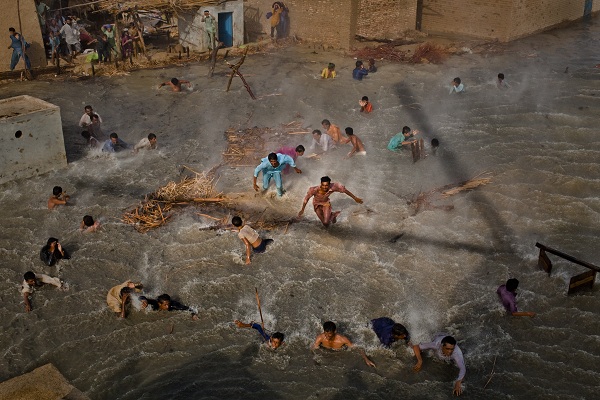 Mike hutchings
Demy de Zeeuw wordt in het gezicht geschopt door Martin Cáceres van Uruguay 











Idem
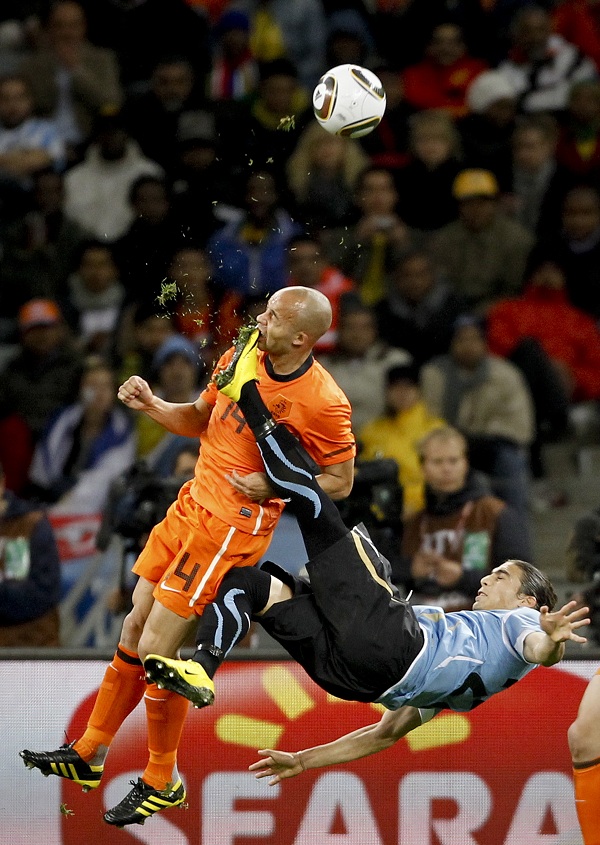 Stefano Unterthiner
Wilde zwanen in Hokkaido







Idem
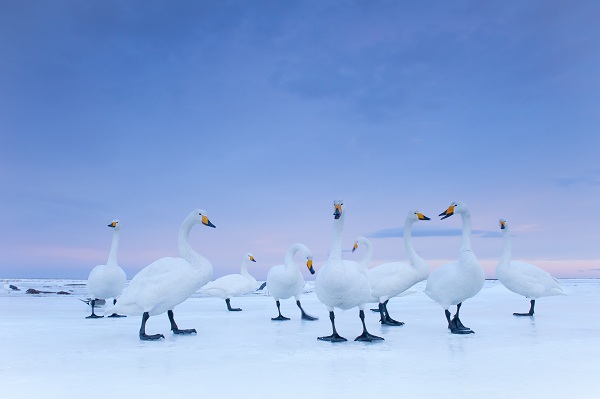